Tu as un frère?
Oui. J’ai _____________ frère(s).
Non. Je n’ai pas de frère.
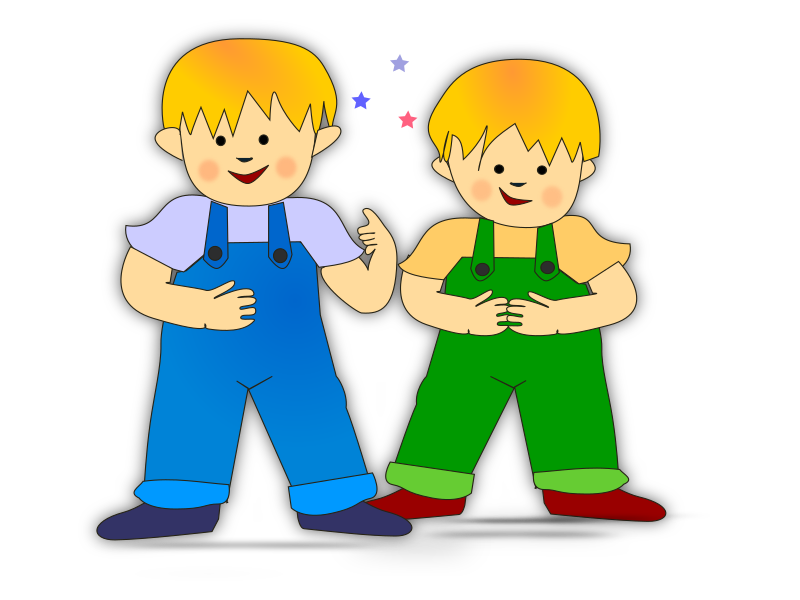 Tu as une soeur?
Oui. J’ai ______________ soeur(s).
Non. Je n’ai pas de soeur.
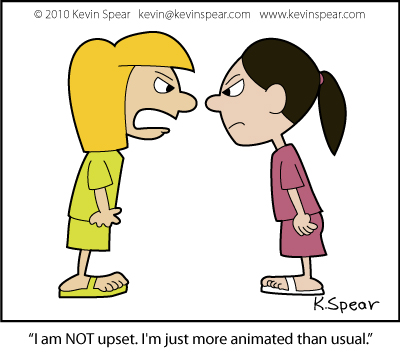 Vous êtes combien dans ta famille?
Nous sommes _____________.
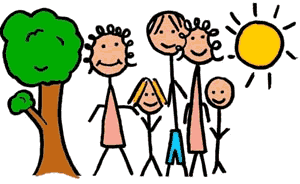 Tu as un animal domestique?
Oui. J’ai un _______________.
Non. Je n’ai pas d’animal domestique.
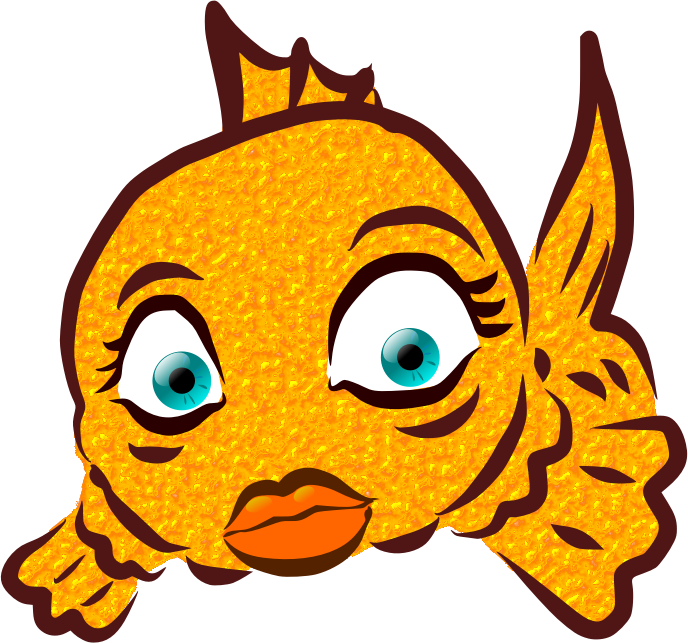 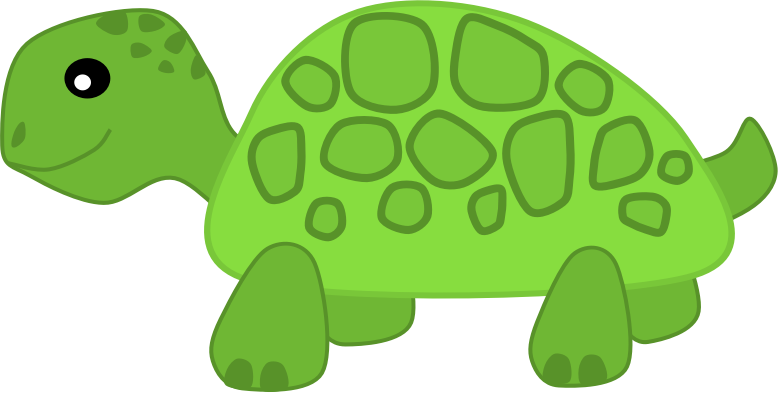 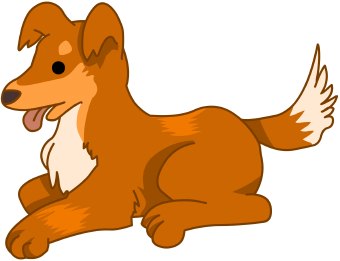 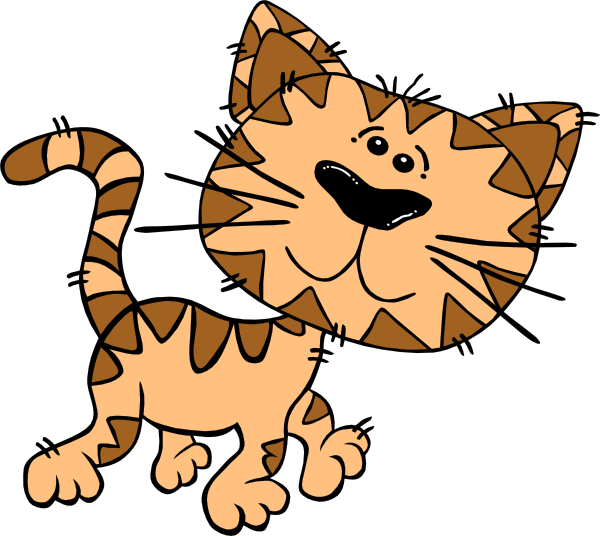 Tu as un chien?
Oui. J’ai un chien.
Non. Je n’ai pas de chien.
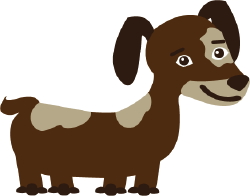 Tu as un chat?
Oui. J’ai un chat.
Non. Je n’ai pas de chat.
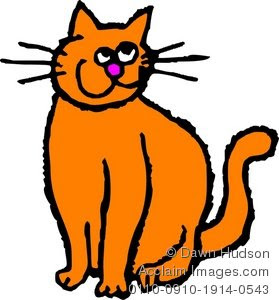 Je n’ai pas de soeur.
Je n’ai pas de frère.
Je suis fille unique.
Je suis fils unique.
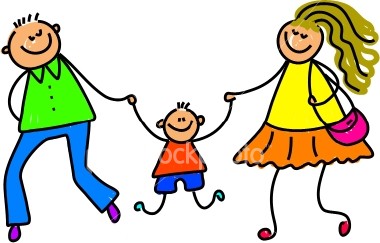